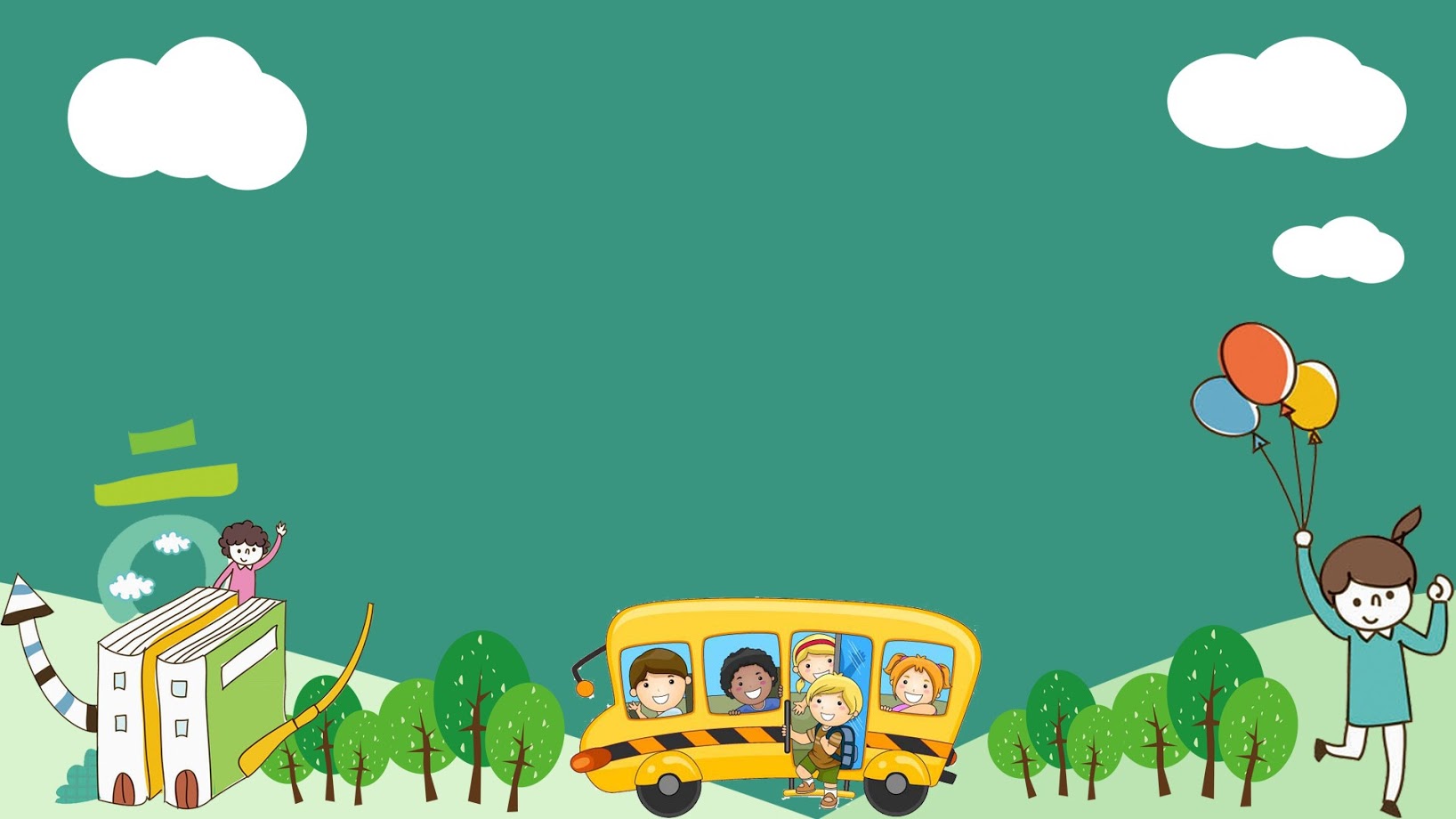 ỦY BAN NHÂN DÂN QUẬN LONG BIÊN
TRƯỜNG MẦM NON ĐỨC GIANG
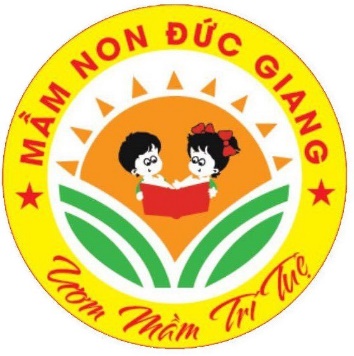 LĨNH VỰC PHÁT TRIỂN THẨM MỸ
Tạo hình:  Tô nét và tô màu tranh chú hề
Lứa tuổi: 4-5 tuổi
Giáo viên: Lê Thị Toan
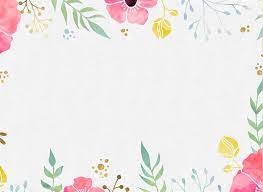 Trò chuyện với trẻ về chú hề diễn xiếc
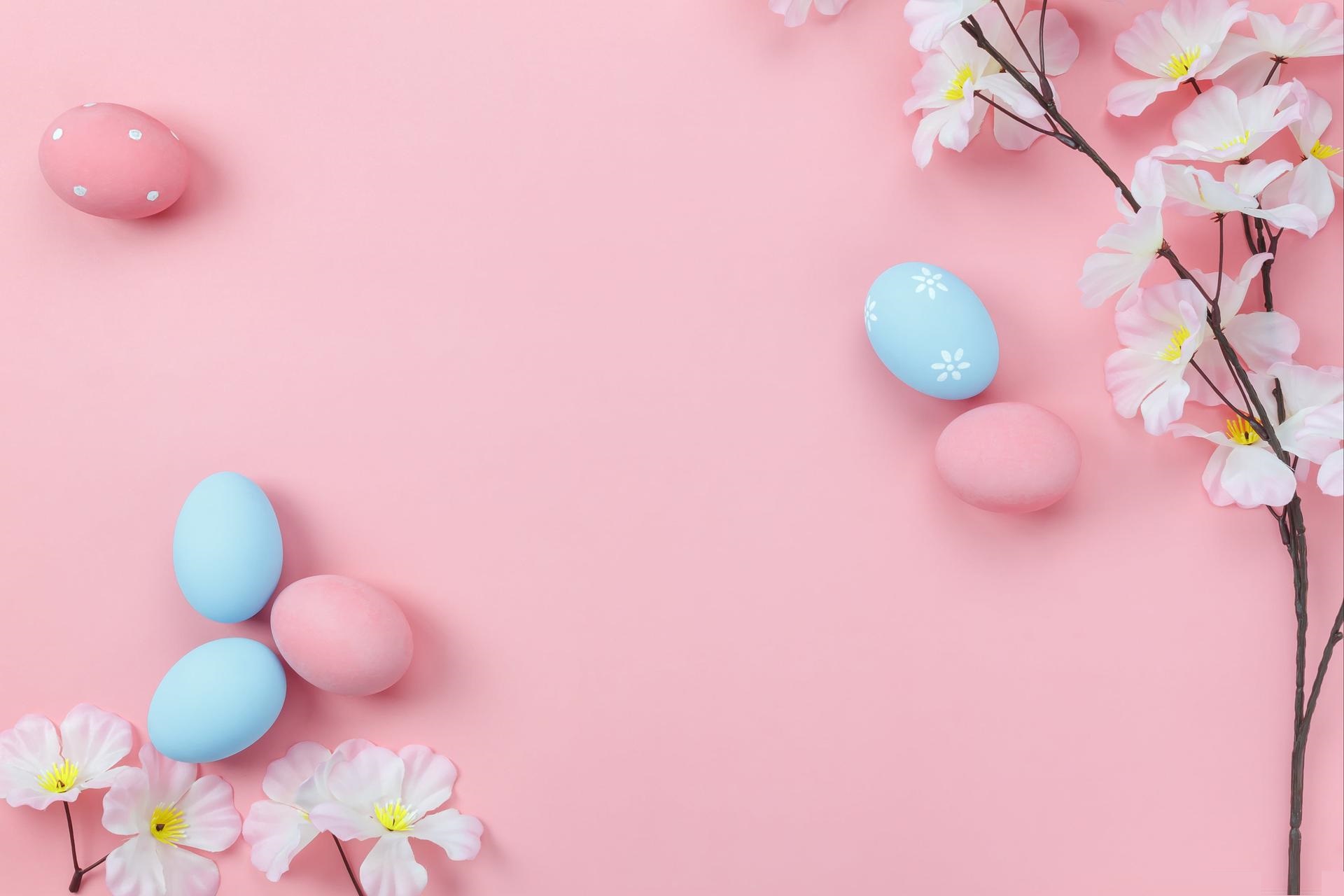 Cho trẻ quan sát tranh. Đàm thoại với trẻ về bức tranh
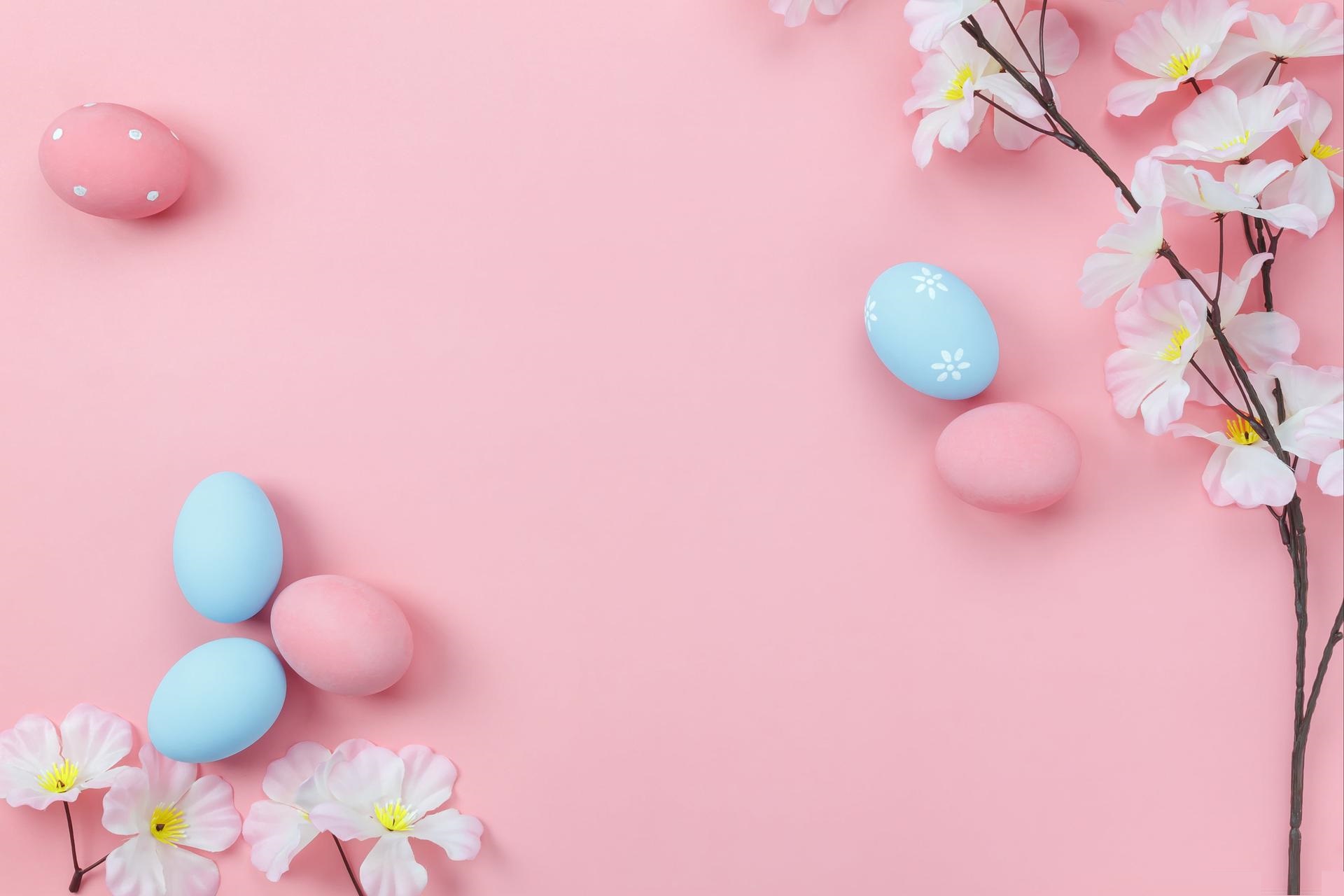 Cô tô mẫu. Trẻ quan sát
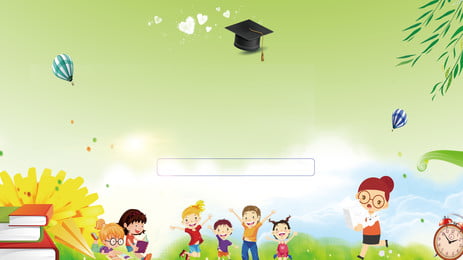 Trẻ thực hiện:
Tô nét và tô màu tranh chú hề
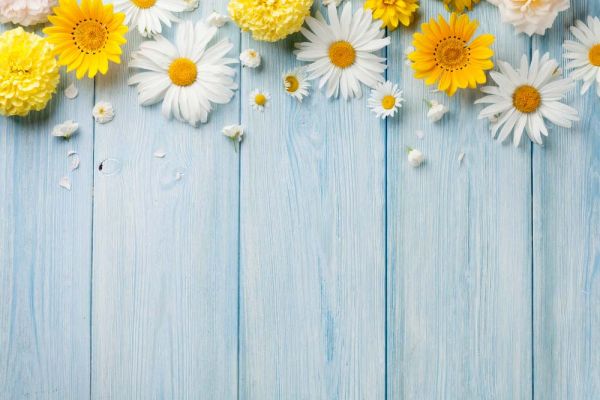 Trưng bày nhận xét sản phẩm
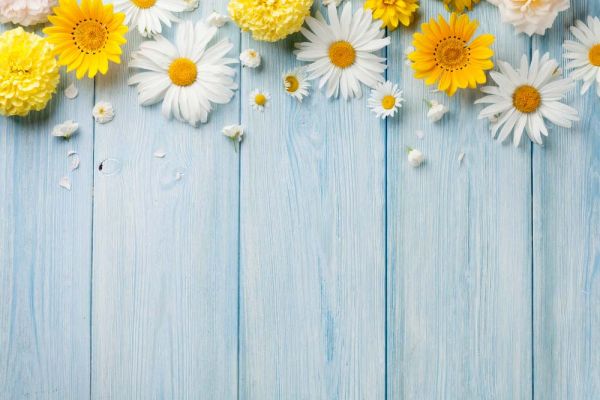 Kết thúc: Nhận xét tuyên dương trẻ
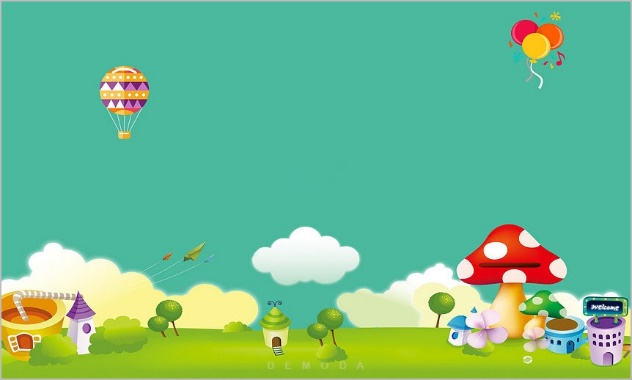 Chúc các bé chăm ngoan học giỏi